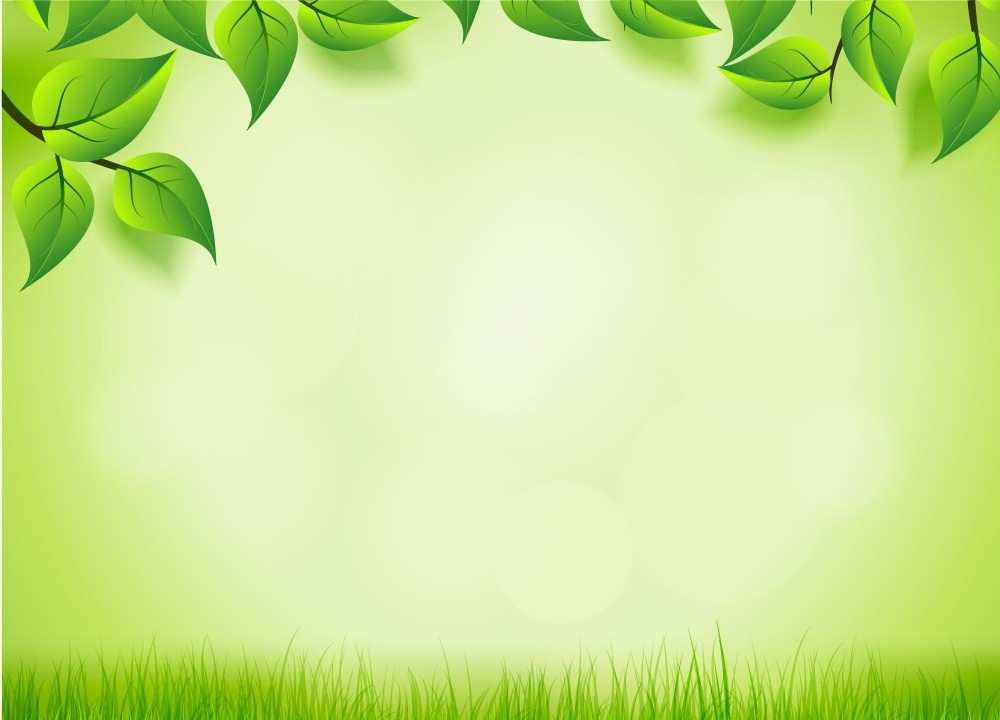 Деревья со «странными» названиямиПодготовила: Айрапетян Светлана Борисовна учитель технологии(сельскохозяйственный труд),ГКОУ «Специальная (коррекционная) школа-интернат №10»,с Александровское
Хлебное дерево
Вечнозелёные деревья, выделяющие, как и многие другие растения, клейкий белый сок – латекс. Цветки, а затем плоды у них образуются прямо на довольно толстом стволе. Не всякая ветка была бы способна удержать его: масса доходит до 40 кг. Впечатляют и размеры длина – до 90 см, ширина – около 50 см. под кремово – золотистой оболочкой находится коричневатая тестообразная, по вкусу напоминающая нечто среднее между тыквой и картофелем. Из плодов настоящего хлебного дерева местные жители, сбраживая мякоть, готовят тесто для выпечки лепёшек. Можно просто поджарить ломтик недозрелого плода: по вкусу напоминает печёный картофель.
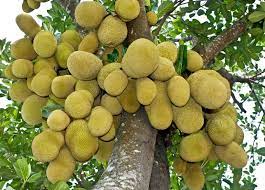 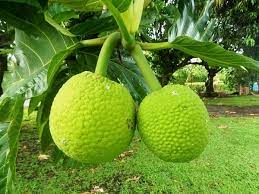 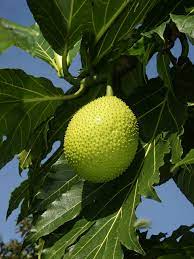 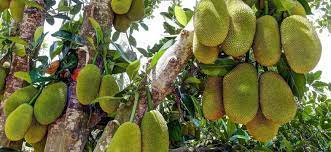 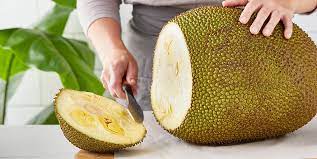 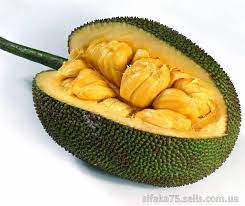 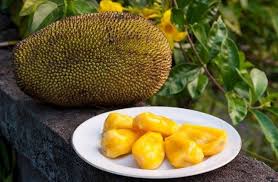 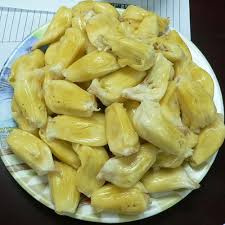 Дынное дерево
Дынное дерево – папайя, так называют его в Америке. Встречается в самых разных районах тропиков и субтропиков, вплоть до Черноморского побережья Кавказа. Плоды дерева действительно похожи на продолговатые дыни. Мякоть такой «дыни» розоватая, душистая, кисловато – сладкая. Папайю используют в салатах, едят в сыром виде, готовят варенье из неё. Считается, что мелкие плоды вкуснее крупных, достигающих в длину 35см. Но папайя еще лекарственное растение. На основе фермента папаин изготавливают препараты, применяемые при некоторых желудочных заболеваниях.
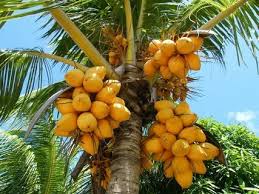 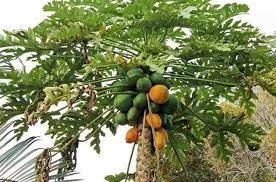 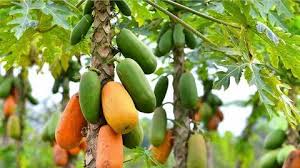 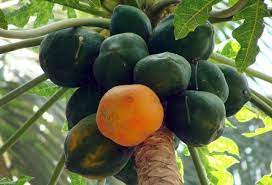 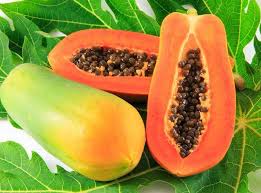 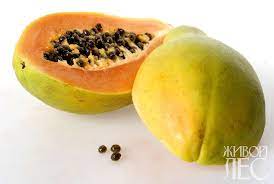 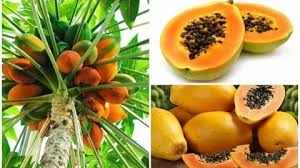 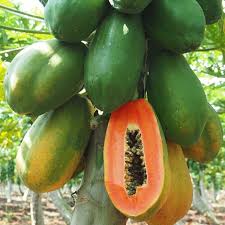 Молочное дерево
Знаменитый немецкий естествоиспытатель Александр Гумбольдт, путешествуя по Южной Америке, описал молочное дерево. Наибольшее удивление вызывает, конечно же «Молоко», обильно текущее из надрезанного ствола. По вкусу этот густой и клейкий сок с приятным ароматом очень схож с коровьим молоком, смущает только его вязкость, с которой, как говорят, можно привыкнуть. Оставленный на воздухе сок через 5 – 6 дней загустевает настолько, что становится похожим на настоящий сыр. Разумеется, по своему составу «растительное молоко» существенно отличается от коровьего. В нём почти нет белка и жиров, но зато много воска и смол.
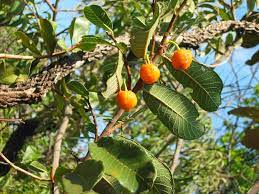 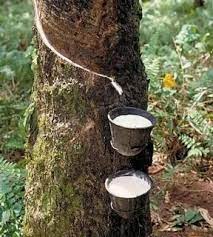 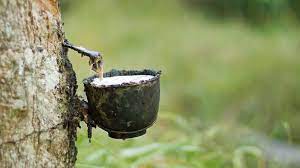 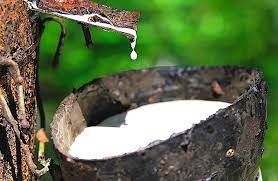 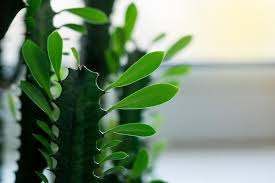 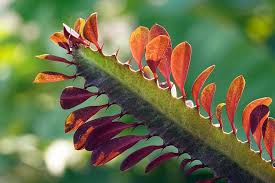 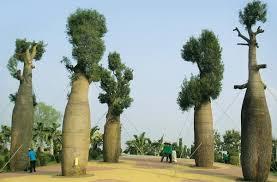 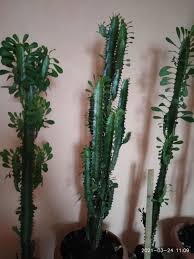 Колбасное дерево
Колбасное дерево действительно несёт на своих ветвях множество буроватых колбасовидных плодов, которые свисают на длинных плодоножках и придают ему весьма необычный, причудливый вид. Каждая такая колбаса может быть до полуметра длинной при диаметре около 10 см, а созревает она в течение целого года. Но, увы, и зрелые – одревесневшие, и незрелые – более мягкие, растительные колбасы несъедобны.
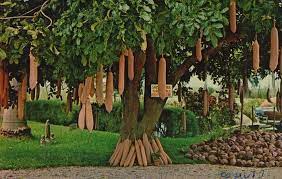 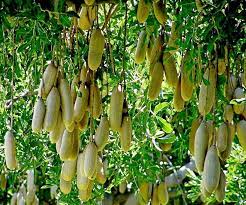 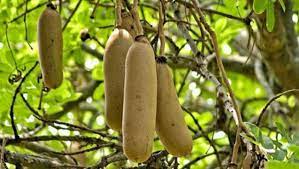 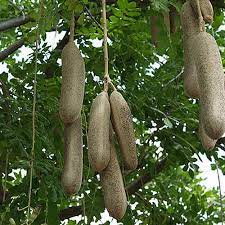 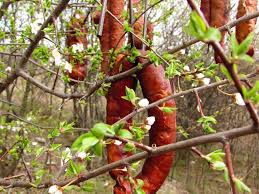 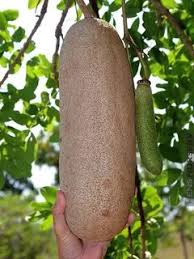 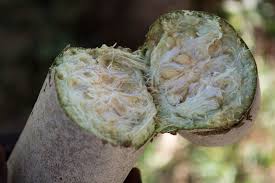 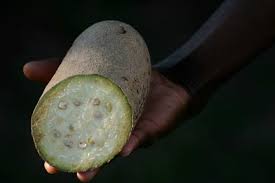 Капустное дерево
Как нельзя питаться плодами колбасного дерева, так бесполезны и капустные деревья, растущие на острове Святой Елены. Капустными эти деревья назвали потому, что все листья собраны у них на концах ветвей в виде густых розеток.
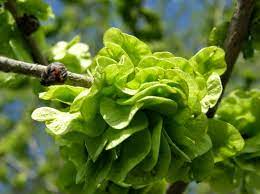 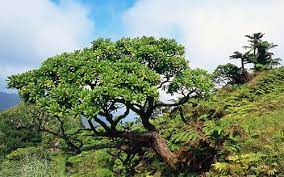 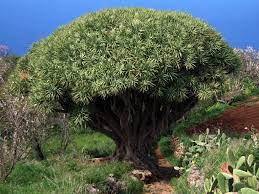 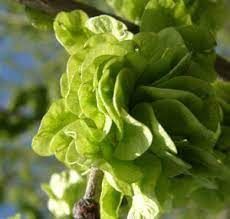 Конфетное дерево
Конфетное дерево вызывает вполне понятное живейшее любопытство и желание непременно попробовать, что же за плоды – конфеты рождаются на его ветвях. Если быть точным, то они сухие и несъедобные, зато извитая ось, держащего их соцветия – сочная и мясистая. Однако вкус этой растительной конфеты на любителя: он напоминает кисловатый изюм. Может быть, поэтому конфетное дерево называют еще японским изюмным деревом.
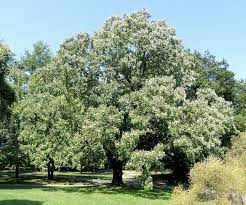 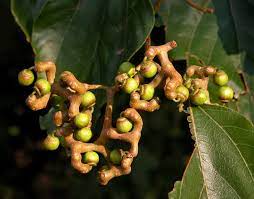 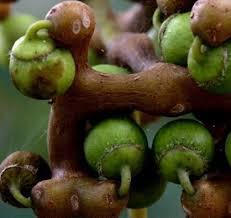 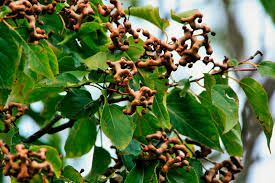 Томатное дерево
В последнее время стало известно томатное дерево (или древовидный томат). Представляет собой небольшое деревце или крупный кустарник с яйцевидными красновато – оранжевыми плодами, напоминающими по вкусу помидоры. Их можно есть сырыми, но лучше всего они подходят для консервирования. Из них можно готовить желе.
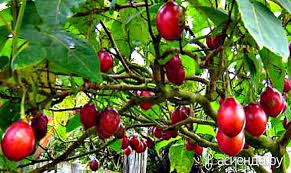 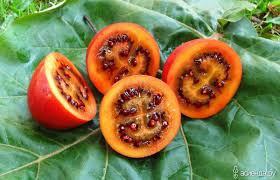 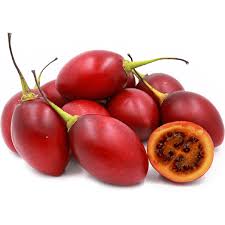 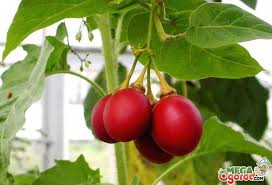 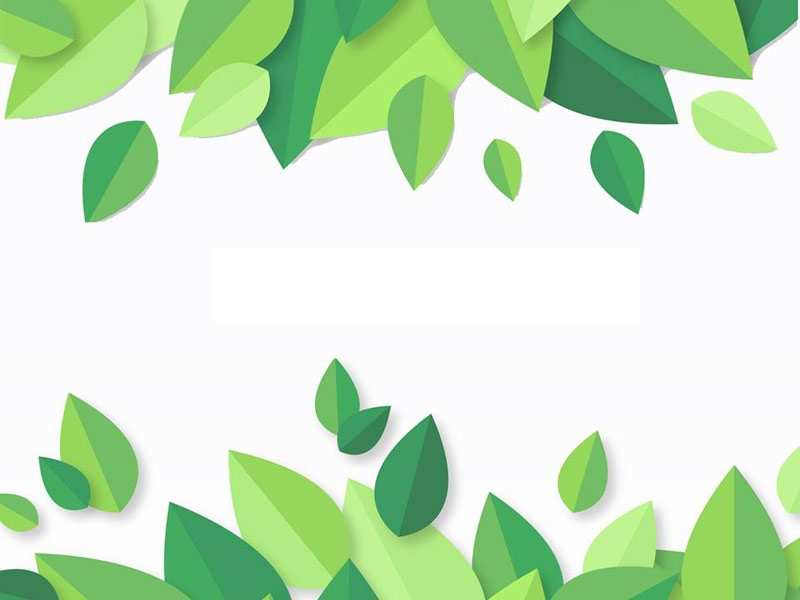 Спасибо за просмотр